201X
工作汇报
1
2
3
4
年度工作总结
工作完成情况
成果项目展示
工作存在不足
目录
CONTENTS
1
年度工作总结
Part
01
UES POWERPOINT
1
Title Goes Here 
There are many variationsof passages lorem ipsum available, but the majority suffered alterationsome form
Title Goes Here 
There are many variationsof passages lorem ipsum available, but the majority suffered alterationsome form
Title Goes Here 
There are many variationsof passages lorem ipsum available, but the majority suffered alterationsome form
Title Goes Here 
There are many variationsof passages lorem ipsum available, but the majority suffered alterationsome form
Title Goes Here 
There are many variationsof passages lorem ipsum available, but the majority suffered alterationsome form
UES POWERPOINT
2
Create a New Routine
Identify your Trigger
Determine your Real Reward
Step 1
Step 2
Step 3
Lorem ipsum dolor sit amet, consectetur adipiscing elit. Lorem Ipsum has been the industry's standard dummy text ever since the 1500s.
Lorem ipsum dolor sit amet, consectetur adipiscing elit. Lorem Ipsum has been the industry's standard dummy text ever since the 1500s.
Lorem ipsum dolor sit amet, consectetur adipiscing elit. Lorem Ipsum has been the industry's standard dummy text ever since the 1500s.
UES POWERPOINT
3
1
2
3
4
Step 1
Step 1
Step 1
Step 1
Lorem ipsum dolor sit amet, consectetur adipiscing elit. Lorem Ipsum has been the industry's standard dummy text ever since the 1500s.
Lorem ipsum dolor sit amet, consectetur adipiscing elit. Lorem Ipsum has been the industry's standard dummy text ever since the 1500s.
Lorem ipsum dolor sit amet, consectetur adipiscing elit. Lorem Ipsum has been the industry's standard dummy text ever since the 1500s.
Lorem ipsum dolor sit amet, consectetur adipiscing elit. Lorem Ipsum has been the industry's standard dummy text ever since the 1500s.
UES POWERPOINT
4
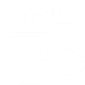 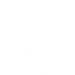 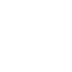 Our Products
Our Services
Our Team
Lorem ipsum dolor sit amet, consectetur adipiscing elitquis 
nisi eleifend
Lorem ipsum dolor sit amet
consectetur adipiscing elit.
Vestibulum quis nisi eleifend
euismod ipsum vitaeiaculis
Lorem ipsum dolor sit amet
consectetur adipiscing elit.
Vestibulum quis nisi eleifend
euismod ipsum vitaeiaculis
Lorem ipsum dolor sit amet, consectetur adipiscing elitquis 
nisi eleifend
2
工作完成情况
Part
02
UES POWERPOINT
1
Step 4
Step 3
Step 2
Step 1
Indesign
Illustrator
Lorem ipsum dolor sit amet, consectetur adipiscing elit. Lorem Ipsum has been the industry's
Lorem ipsum dolor sit amet, consectetur adipiscing elit. Lorem Ipsum has been the industry's
Adobe muse
Lorem ipsum dolor sit amet, consectetur adipiscing elit. Lorem Ipsum has been the industry's
Photoshop
Lorem ipsum dolor sit amet, consectetur adipiscing elit. Lorem Ipsum has been the industry's
UES POWERPOINT
2
Step 2
Step 4
Step 1
Step 3
Photoshop
Adobe muse
Indesign
Illustrator
Lorem ipsum dolor sit amet, consectetur adipiscing elit. Lorem Ipsum has been the industry's
Lorem ipsum dolor sit amet, consectetur adipiscing elit. Lorem Ipsum has been the industry's
Lorem ipsum dolor sit amet, consectetur adipiscing elit. Lorem Ipsum has been the industry's
Lorem ipsum dolor sit amet, consectetur adipiscing elit. Lorem Ipsum has been the industry's
UES POWERPOINT
3
Lorem ipsum dolor sit amet, consectetur adipiscing elit. Etiam luctus lectus vel pretium mollis. Donec vulputate at augue eget adipiscing. Sed vel leo bibendum
86%
86%
86%
86%
86%
Step 1
Step 3
Step 2
Lorem ipsum dolor sit amet, consectetur adipiscing elit. Fusce id urna blandit, eleifend nulla ac, fringilla purus Nulla iaculis tempor felis ut cursus. Fusce fringilla risus non odio sollicitudin 
at gravida nibh volutpat. Nullam ut venenatis lectus
UES POWERPOINT
4
Dignissim ut, luctus ac urna. Aliquam aliquet non massa quis tincidunt. Mauris ullamcorper justo tristique dui posuere tincidunt. In nec lacus laoreet orci varius imperdiet sit amet  in augue. Dignissim ut, luctus ac urna. Aliquam aliquet non massa quis tincidunt. Mauris ullamcorper justo tristique dui posuere tincidunt.
3
成果项目展示
Part
03
UES POWERPOINT
1
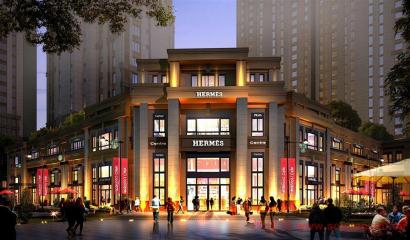 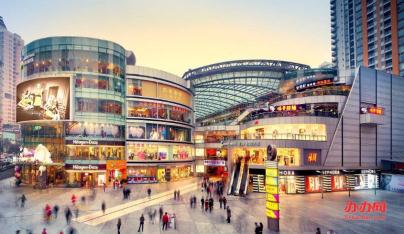 Lorem ipsum dolor sit

Lorem ipsum dolor sit
Lorem ipsum dolor sit

Lorem ipsum dolor sit
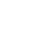 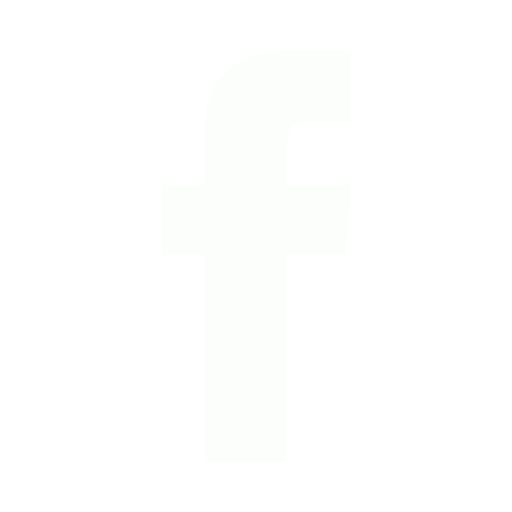 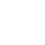 Lorem ipsum dolor sit amet, consectetur adipiscing elit.
Lorem ipsum dolor sit amet, consectetur adipiscing elit.
Lorem ipsum dolor sit amet, consectetur adipiscing elit.
UES POWERPOINT
2
Male.
Female.
Skills
Photoshop
Adobe muse
Coding
Indesign
Skills
Photoshop
Adobe muse
Coding
Indesign
UES POWERPOINT
3
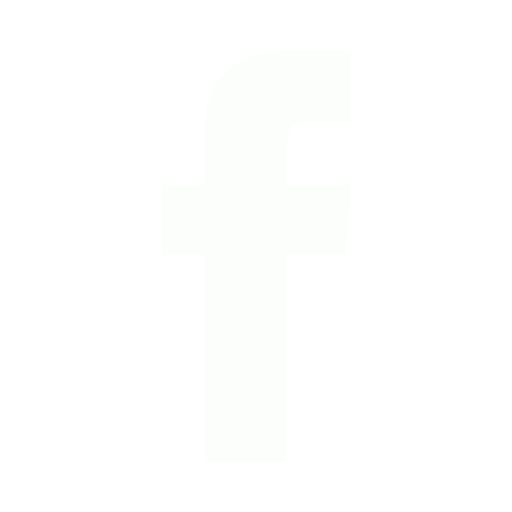 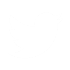 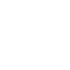 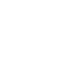 Lorem ipsum dolor sit amet, consectetur adipiscing.
Lorem ipsum dolor sit amet, consectetur adipiscing.
Lorem ipsum dolor sit amet, consectetur adipiscing.
Lorem ipsum dolor sit amet, consectetur adipiscing.
Facebook
Skype
Pinterest
Success
$86,779
$66,666
$79,779
$100,000
Value
Value
Value
Total
UES POWERPOINT
4
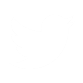 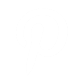 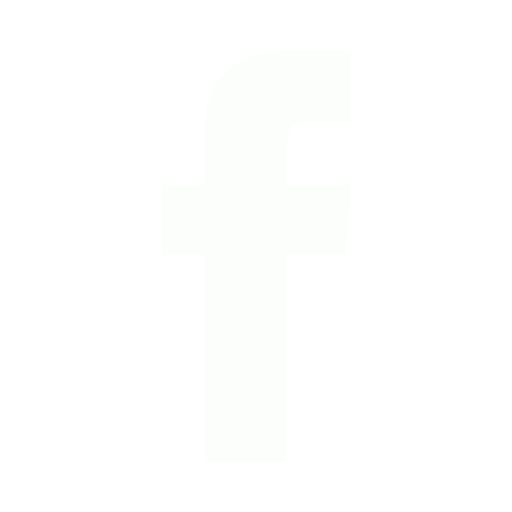 Facebook
Skype
Pinterest
Lorem ipsum dolor sit amet, consectetur adipiscing elit. Lorem Ipsum has been the industry's
Lorem ipsum dolor sit amet, consectetur adipiscing elit. Lorem Ipsum has been the industry's
Lorem ipsum dolor sit amet, consectetur adipiscing elit. Lorem Ipsum has been the industry's
4
工作存在不足
Part
04
UES POWERPOINT
1
Lorem ipsum dolor sit amet, consectetur adipiscing elit. Quisque ultrices venenatis ultrices. Duis et lectus sapien. Etiam tempor sodales gravida. Class aptent taciti
86%
Lorem ipsum dolor sit amet
 consectetur adipiscing elit
Quisque ultrices venenatis
2013
2014
2015
2016
Lorem ipsum dolor sit amet, consectetur adipiscing elit. Quisque ultrices venenatis ultrices. Duis et lectus sapien. Etiam tempor sodales gravida. Class aptent taciti sociosqu ad litora torquent per
86%
Lorem ipsum dolor sit amet
 consectetur adipiscing elit
Quisque ultrices venenatis
Lorem ipsum dolor sit amet, consectetur adipiscing elit. Quisque ultrices venenatis ultrices. Duis et lectus sapien
86%
Lorem ipsum dolor sit amet
 consectetur adipiscing elit
Quisque ultrices venenatis
Lorem ipsum dolor sit amet, consectetur adipiscing elit. Quisque ultrices venenatis ultrices. 
Duis et lectus sapien. Etiam tempor sodales gravida.
86%
Lorem ipsum dolor sit amet
 consectetur adipiscing elit
Quisque ultrices venenatis
UES POWERPOINT
2
Advanced Tech
Lorem ipsum dolor sit amet, consectetur adipiscing elit. Quisque ultrices venenatis ultrices. Duis et lectus sapien. Etiam tempor sodales gravida.
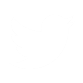 Our Solutions
Lorem ipsum dolor sit amet, consectetur adipiscing elit. Quisque ultrices venenatis ultrices. Duis et lectus sapien. Etiam tempor sodales gravida.
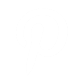 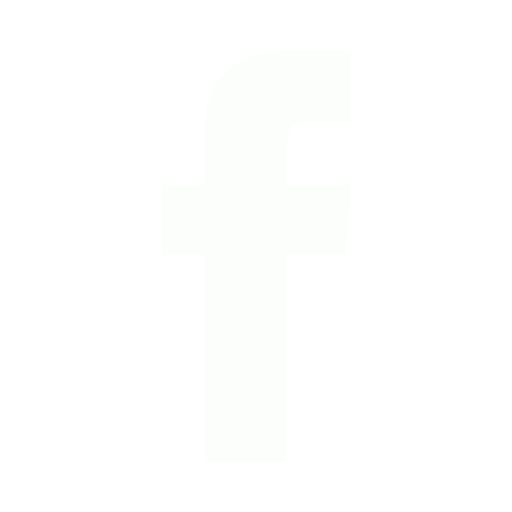 24/7 Availabilty
Lorem ipsum dolor sit amet, consectetur adipiscing elit. Quisque ultrices venenatis ultrices.
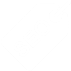 Invest
Lorem ipsum dolor sit amet, consectetur adipiscing elit.
UES POWERPOINT
3
Success
Starter
Business
Professional
86,000 messages unlimited data unlimited users first 15 day free
86,000 messages unlimited data unlimited users first 15 day free
86,000 messages unlimited data unlimited users first 15 day free
86,000 messages unlimited data unlimited users first 15 day free
2013
2013
2013
2013
Lorem ipsum dolor sit amet, consectetur adipiscing elit. Curabitur elementum posuere pretium. Quisque nibh dolor, dignissim ac dignissim ut, luctus ac urna. Aliquam aliquet non massa quis tincidunt. Mauris ullamcorper justo tristique dui posuere tincidunt. In nec lacus laoreet orci varius imperdiet sit amet in augue.
UES POWERPOINT
4
Advanced Tech
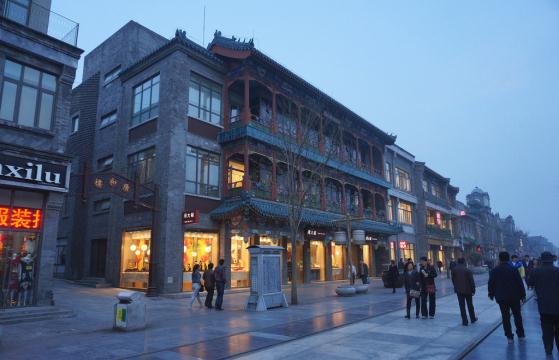 Lorem ipsum dolor sit amet, consectetur adipiscing elit. Quisque ultrices venenatis ultrices. Duis et lectus sapien. Etiam tempor sodales gravida.
Our Solutions
Lorem ipsum dolor sit amet, consectetur adipiscing elit. Quisque ultrices venenatis ultrices. Duis et lectus sapien. Etiam tempor sodales gravida.
24/7 Availabilty
Lorem ipsum dolor sit amet, consectetur adipiscing elit. Quisque ultrices venenatis ultrices.
201X
谢谢观赏
PPT模板下载：www.1ppt.com/moban/     行业PPT模板：www.1ppt.com/hangye/ 
节日PPT模板：www.1ppt.com/jieri/           PPT素材下载：www.1ppt.com/sucai/
PPT背景图片：www.1ppt.com/beijing/      PPT图表下载：www.1ppt.com/tubiao/      
优秀PPT下载：www.1ppt.com/xiazai/        PPT教程： www.1ppt.com/powerpoint/      
Word教程： www.1ppt.com/word/              Excel教程：www.1ppt.com/excel/  
资料下载：www.1ppt.com/ziliao/                PPT课件下载：www.1ppt.com/kejian/ 
范文下载：www.1ppt.com/fanwen/             试卷下载：www.1ppt.com/shiti/  
教案下载：www.1ppt.com/jiaoan/        PPT论坛：www.1ppt.cn